臓腑弁証
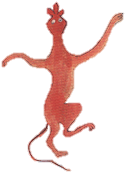 神戸大学東洋医学研究会
◇もくじ◇
1.臓腑とは
2.五臓とは
3.六腑とは
4.奇恒の腑とは
1.臓腑とは
気・血・津液の代謝、生成を行う
　⇒臓腑に異常があると、疾病が発生する

五臓、六腑、奇恒の腑に分けられる
2.五臓とは
気・血・津液を生成、貯蔵する
以下の5つの臓器の総称
　＊肝
　＊心
　＊脾
　＊肺
　＊腎
◇まとめ◇
◇華とは？◇
・栄華あるいはつや、輝きを意味する
・五臓の外部への現れ
きょう
◇竅とは？◇
・人体と外界をつなぐ孔を意味する
＊肝
①疏泄(気血の流れの調節)を主る
②血の貯蔵、血液量の分配の調節
③筋を主る
④涙は肝の液である
⑤華は爪にある
⑥目に開竅する
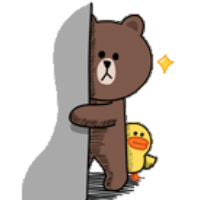 ＊心
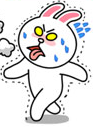 ①血脈を主る
②意識と精神を主る
③汗は心の液である
④華は顔にある
⑤舌に開竅する
＊脾
①運化(水穀を消化し全身に送る作用)を主る
②昇清を主る
③統血を主る
④涎は脾の液である
⑤華は唇にある
⑥口に開竅する
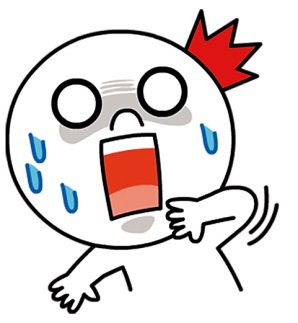 ＊肺
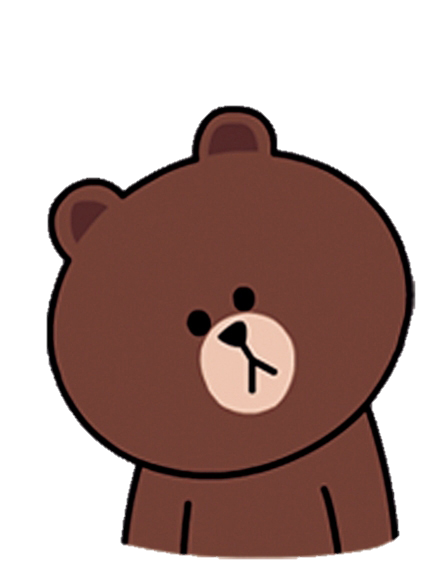 ①宣発・粛降を主る
②気を主る
③水道通調を主る
④涕は肺の液である
⑤華は毛にある
⑥鼻に開竅する